Criações em artes visuais
Instituto Federal de Educação, Ciência e Tecnologia do Rio Grande do Norte
Câmpus Apodi
Disciplina: Arte – Professor: Nilton Xavier
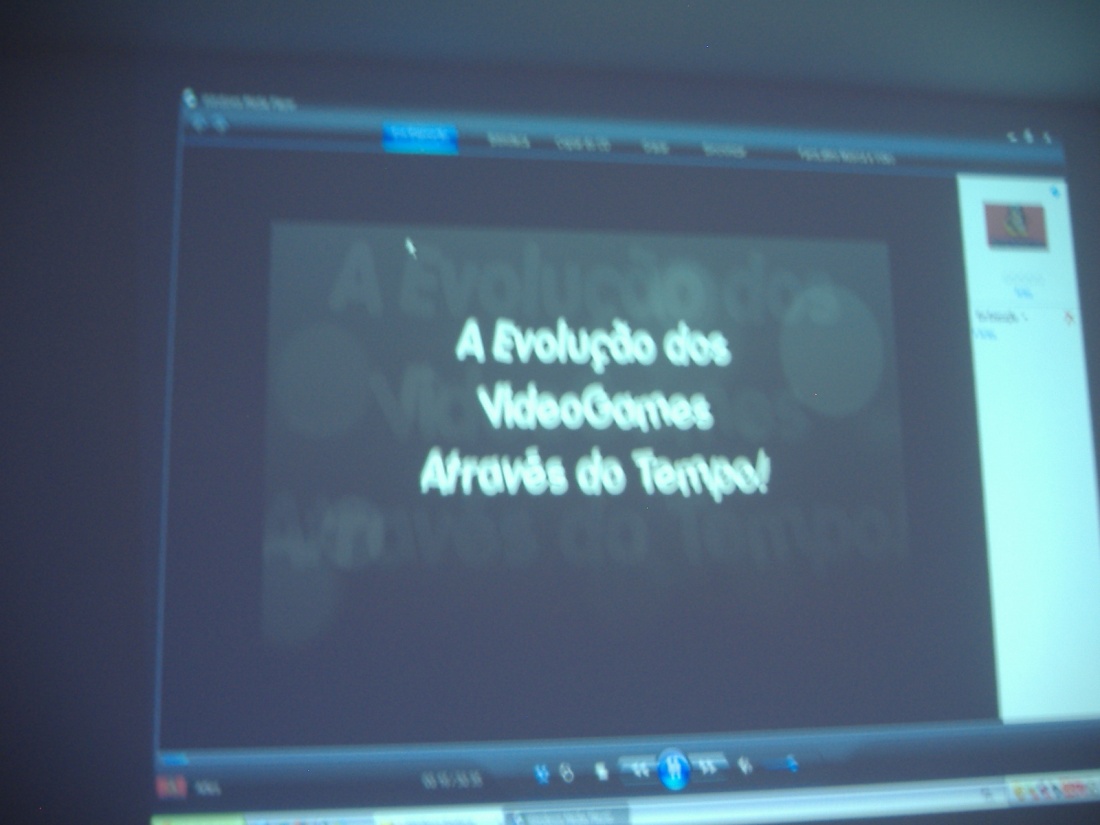 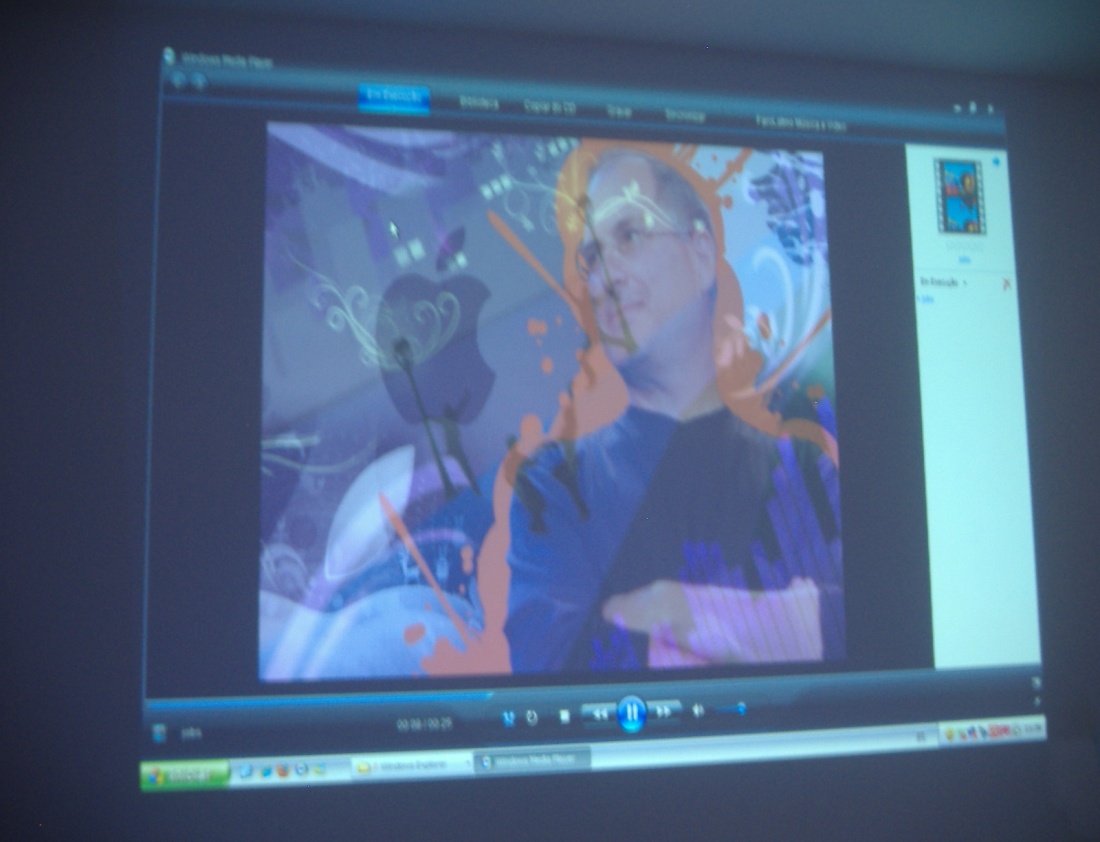 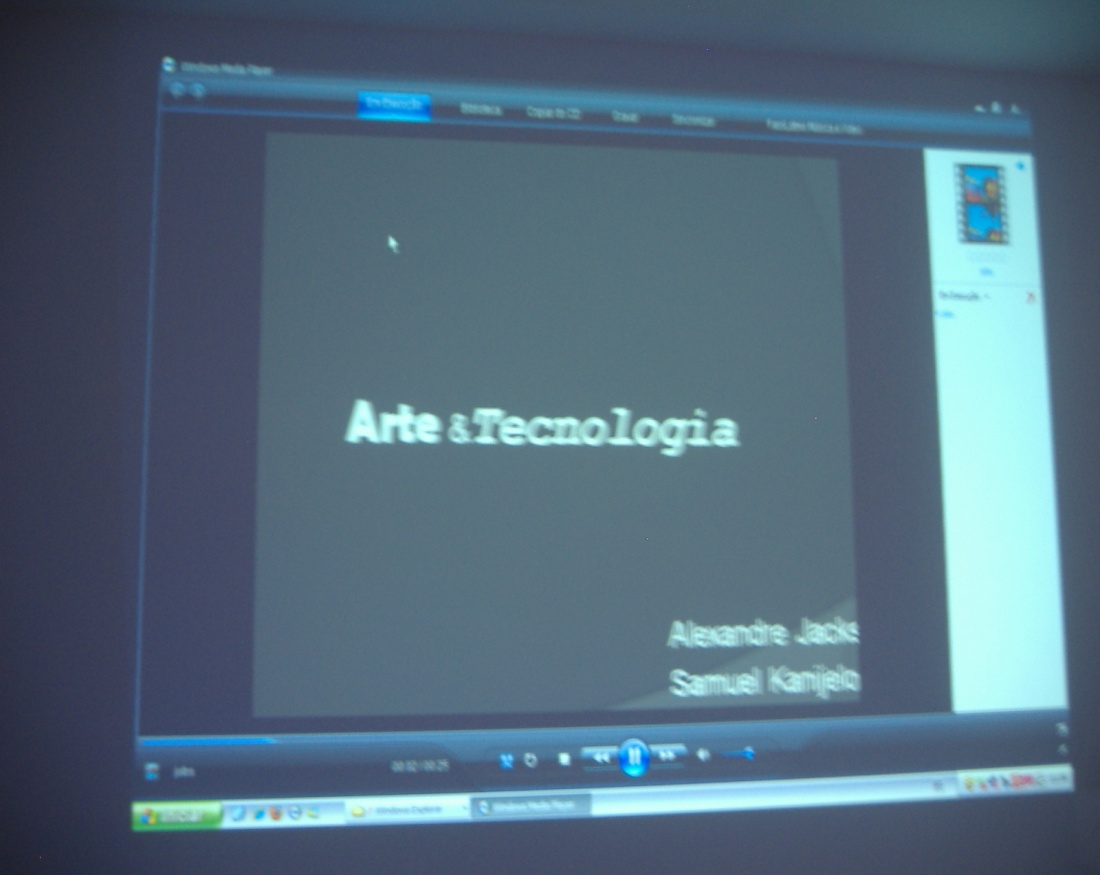 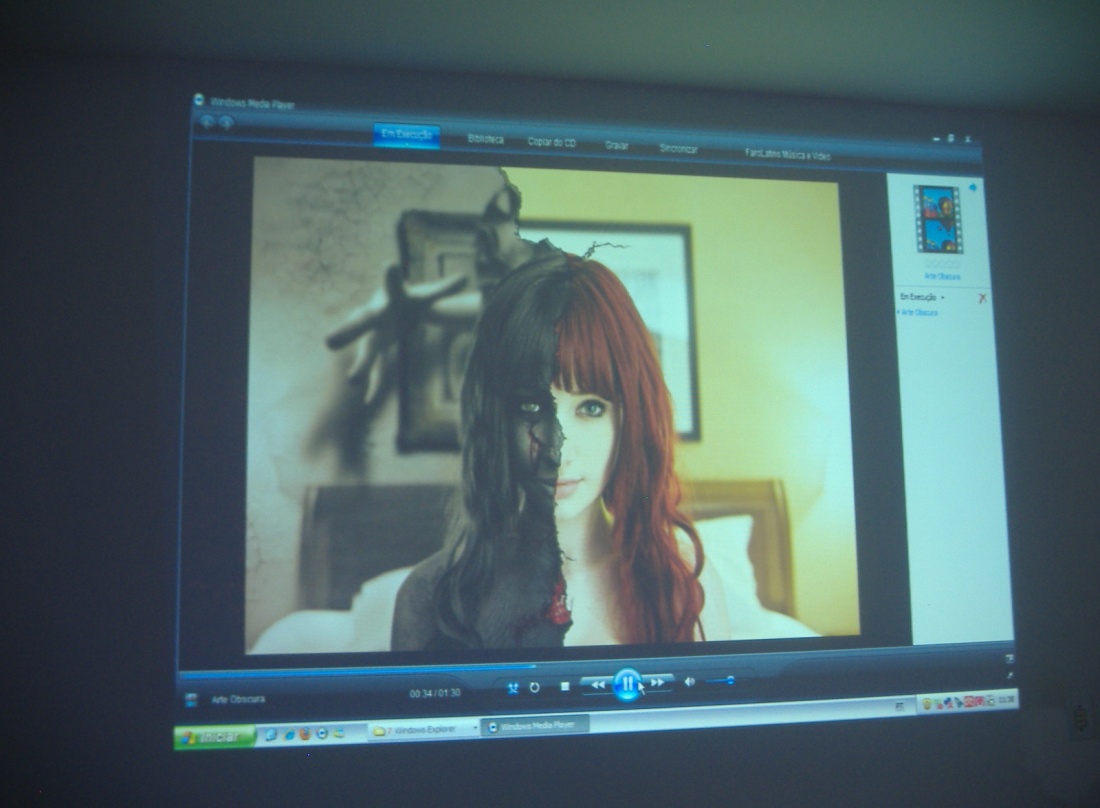 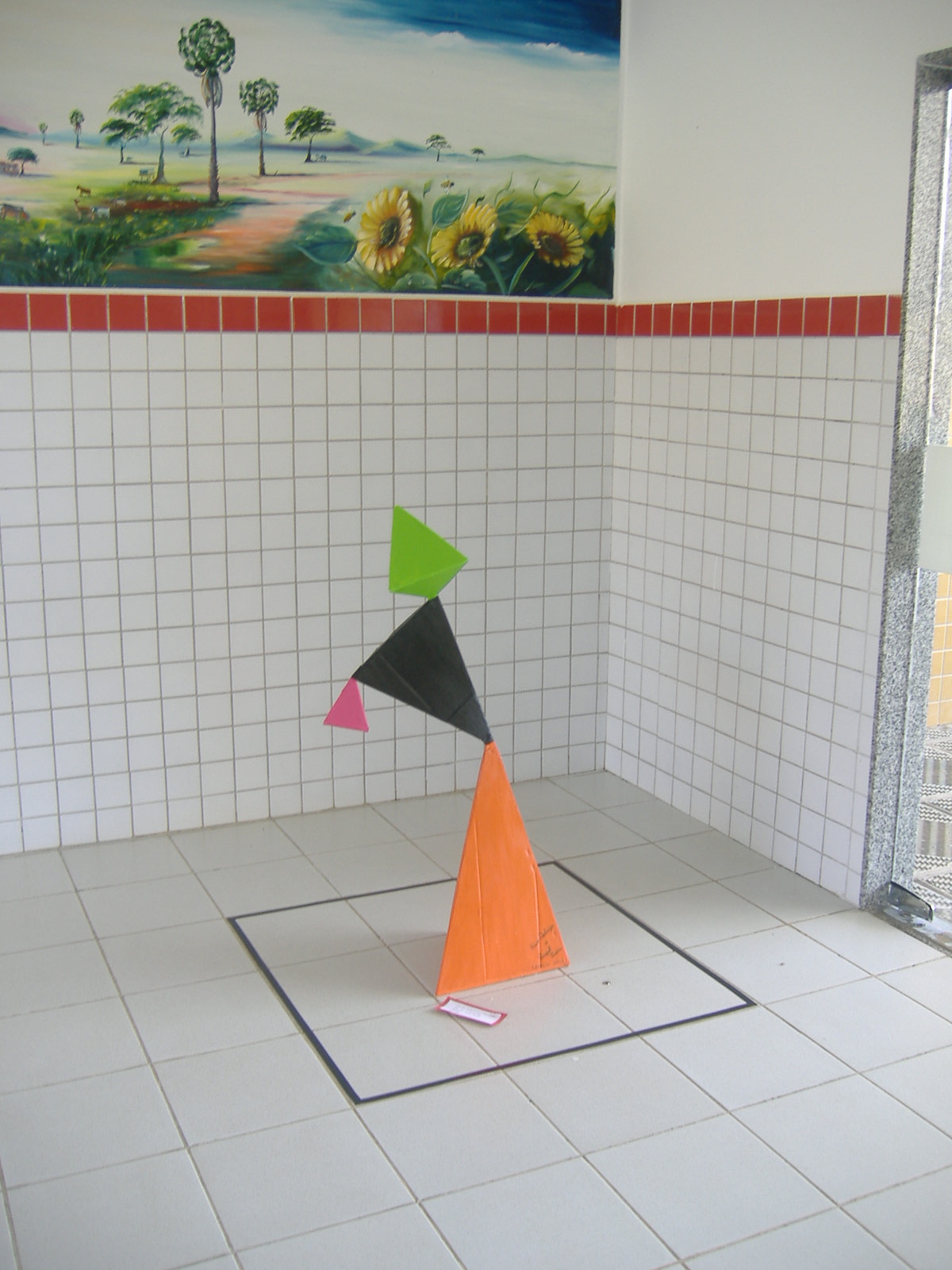 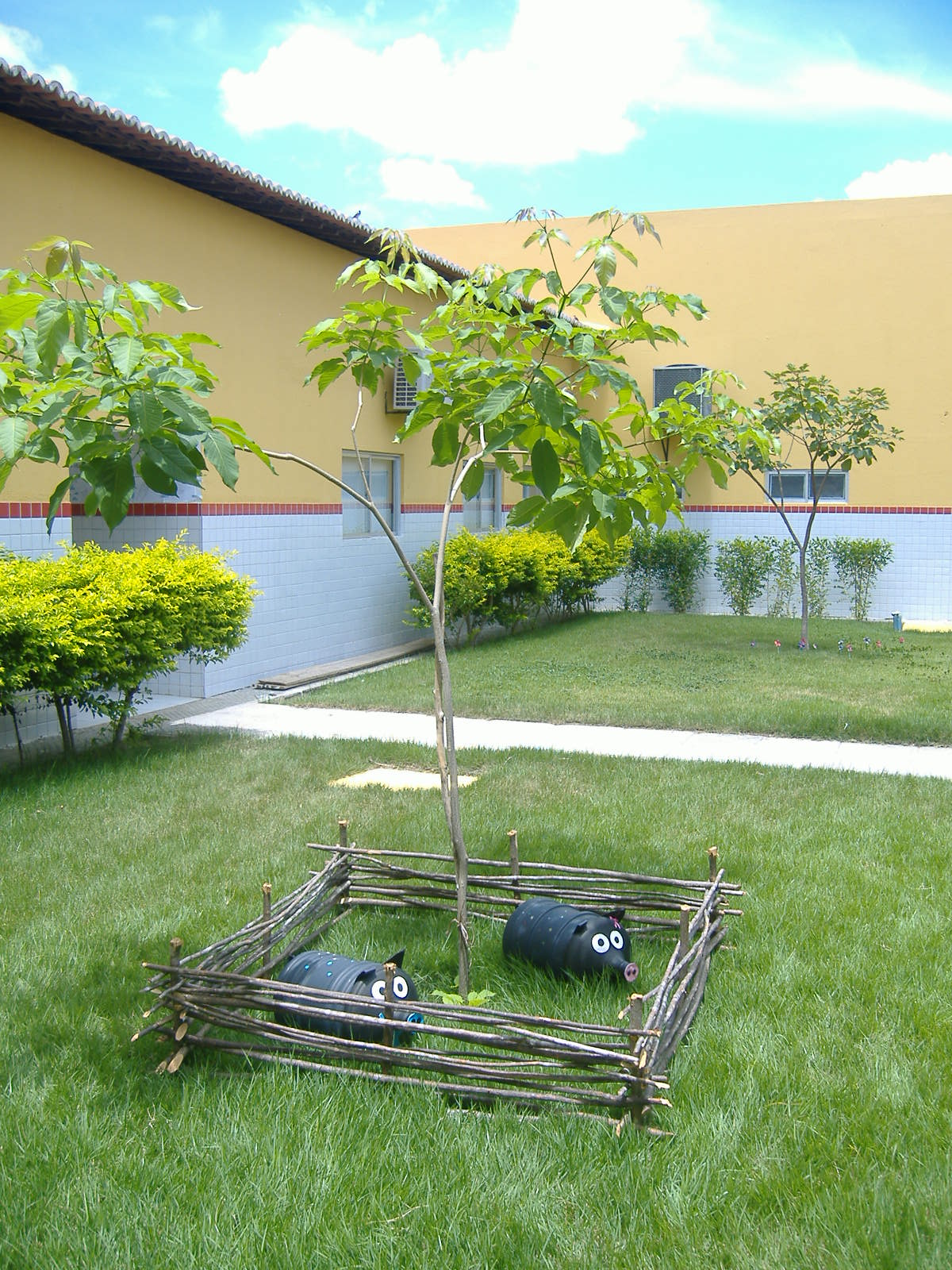 Tridimensionais - Esculturas
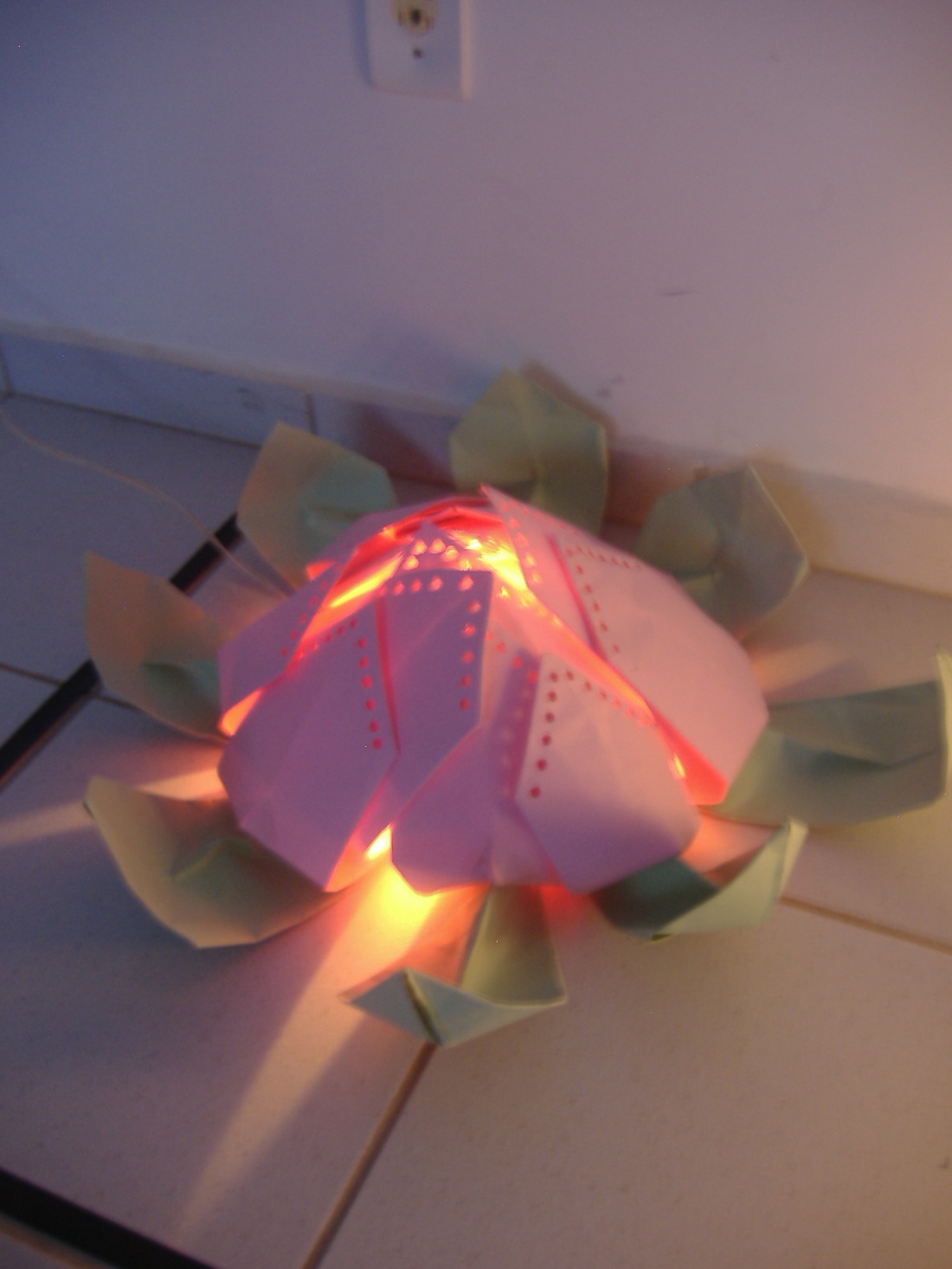 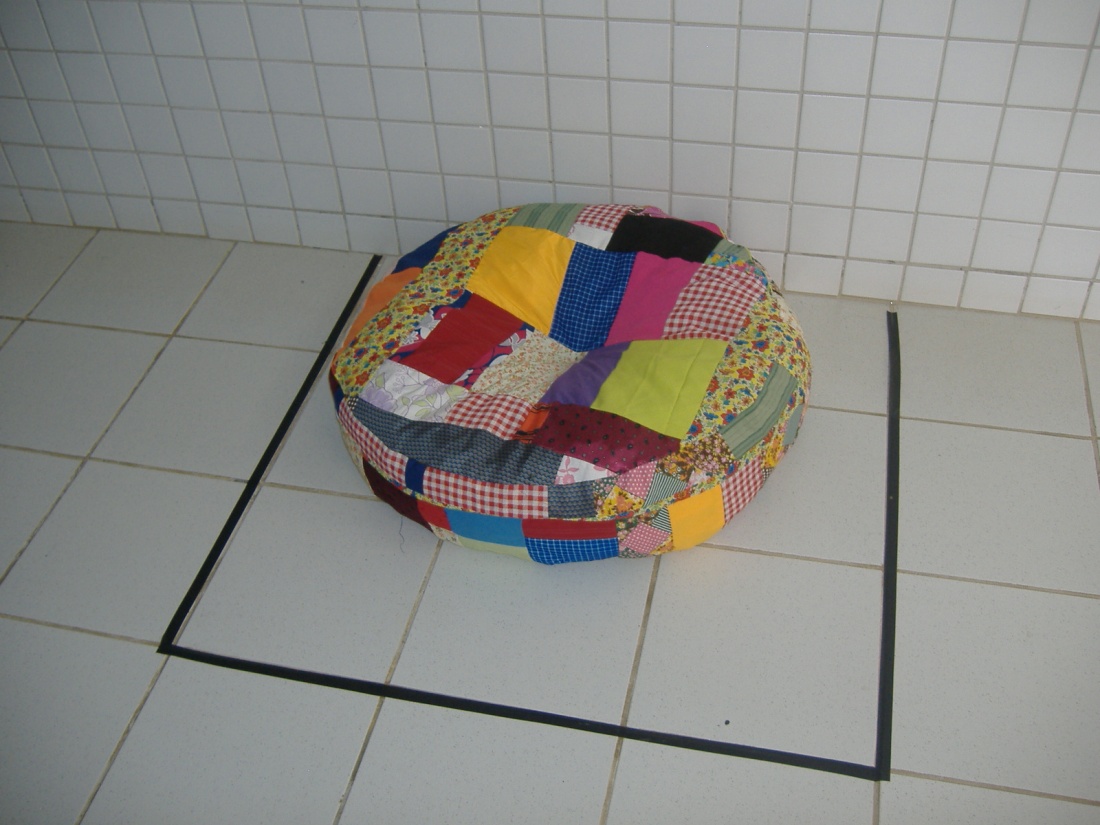 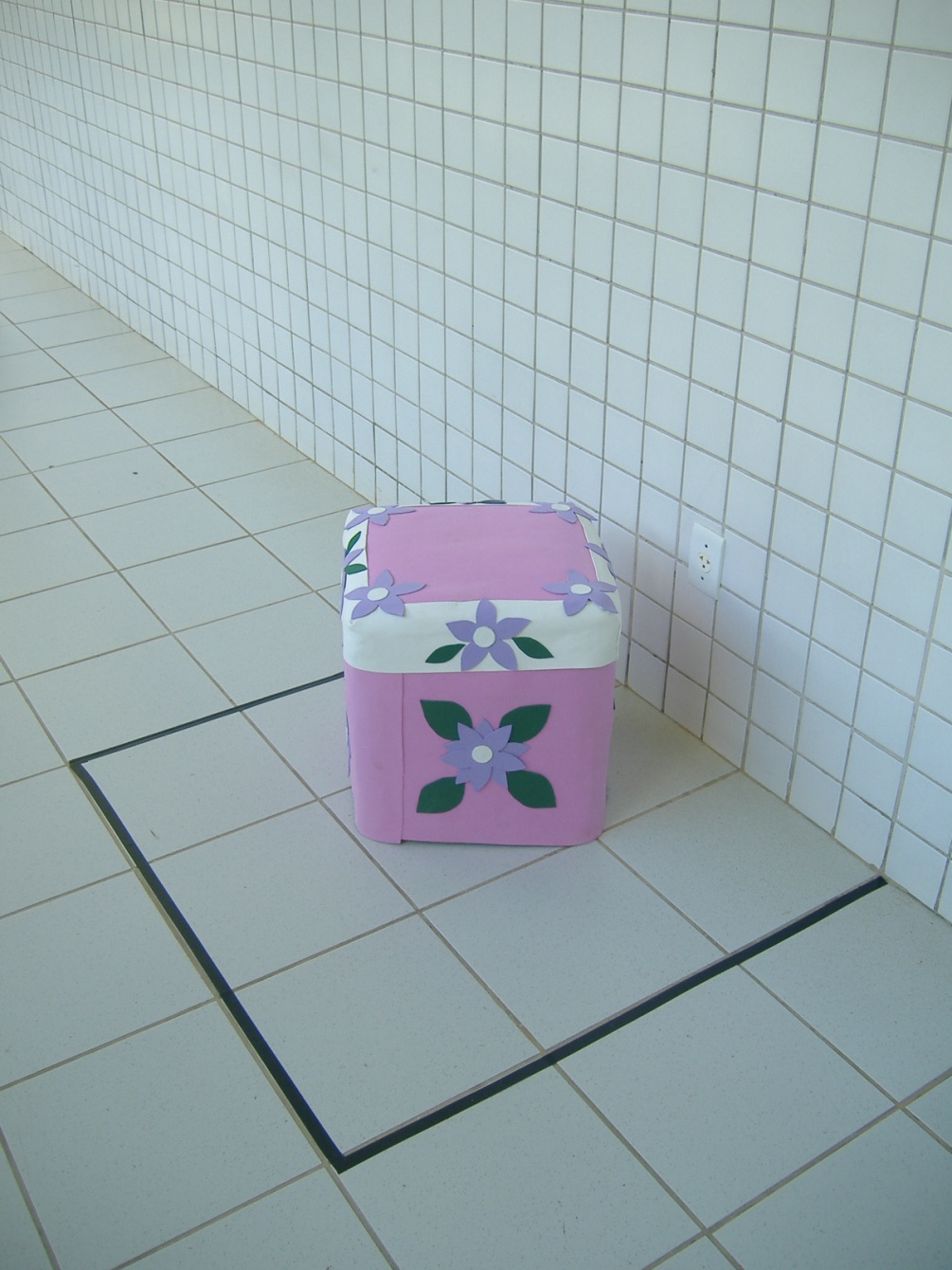 Objetos
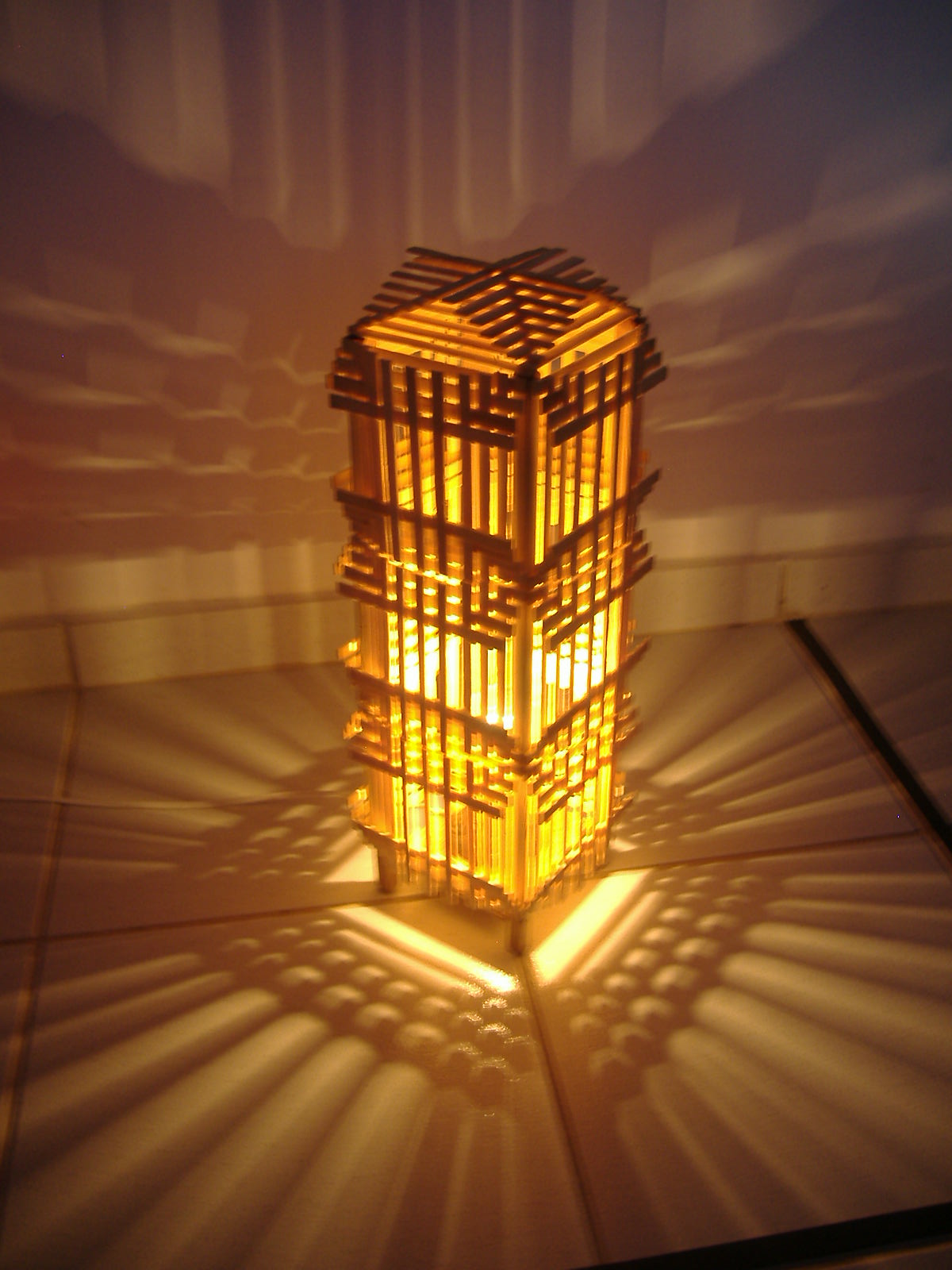 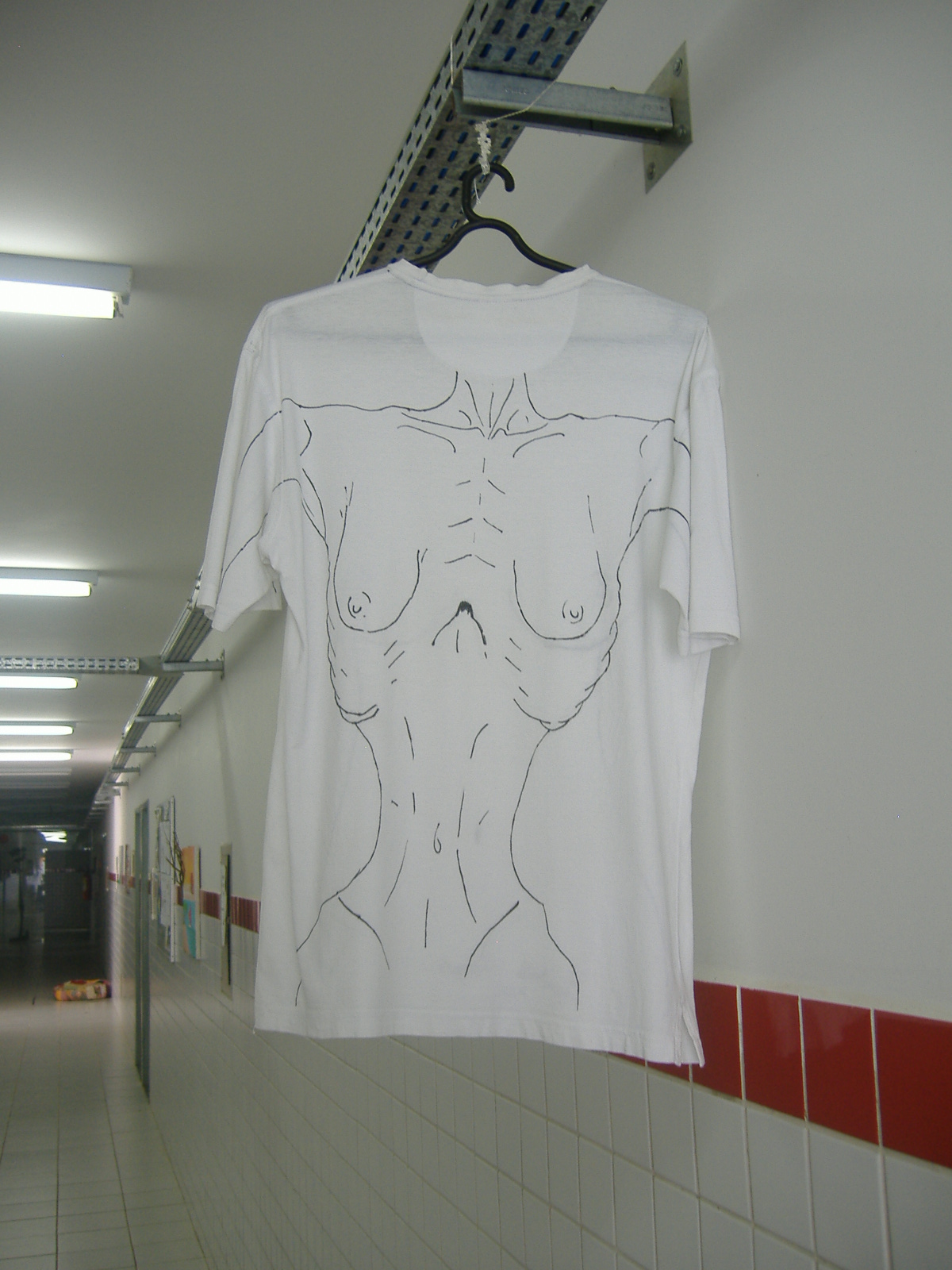 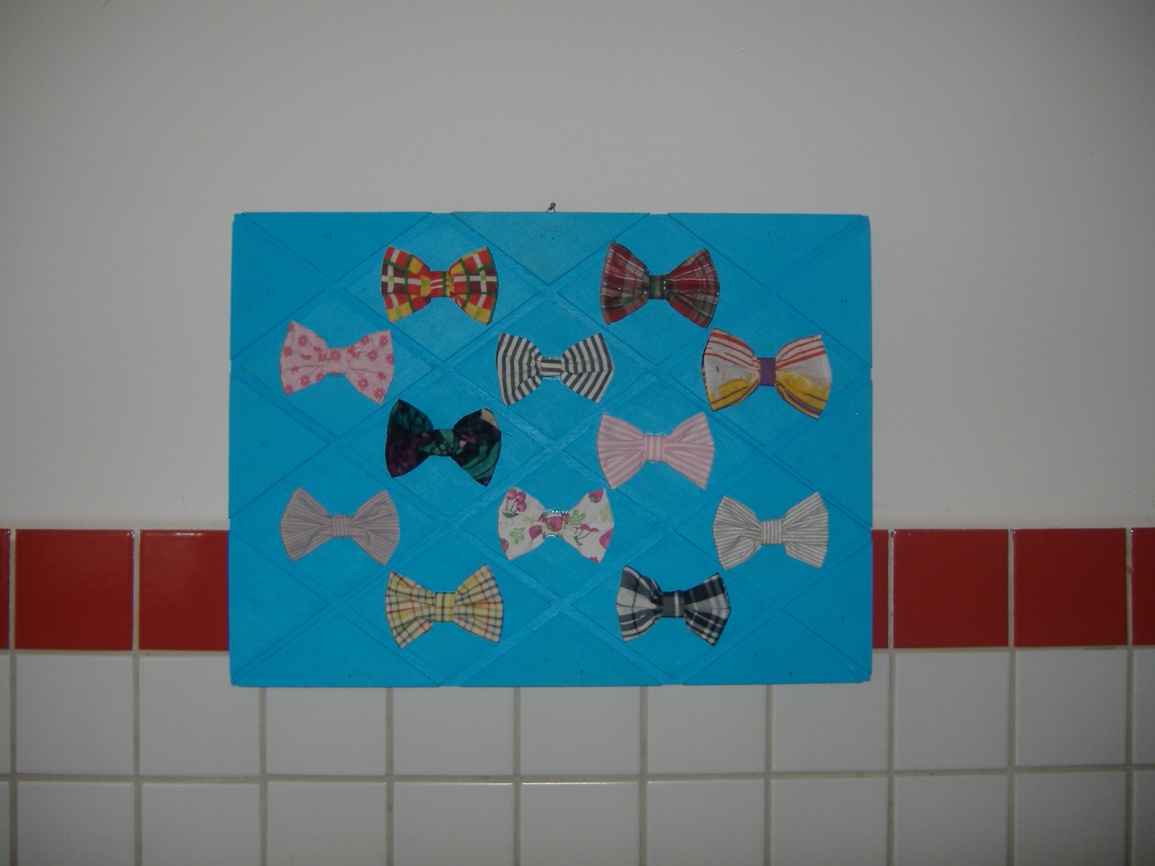 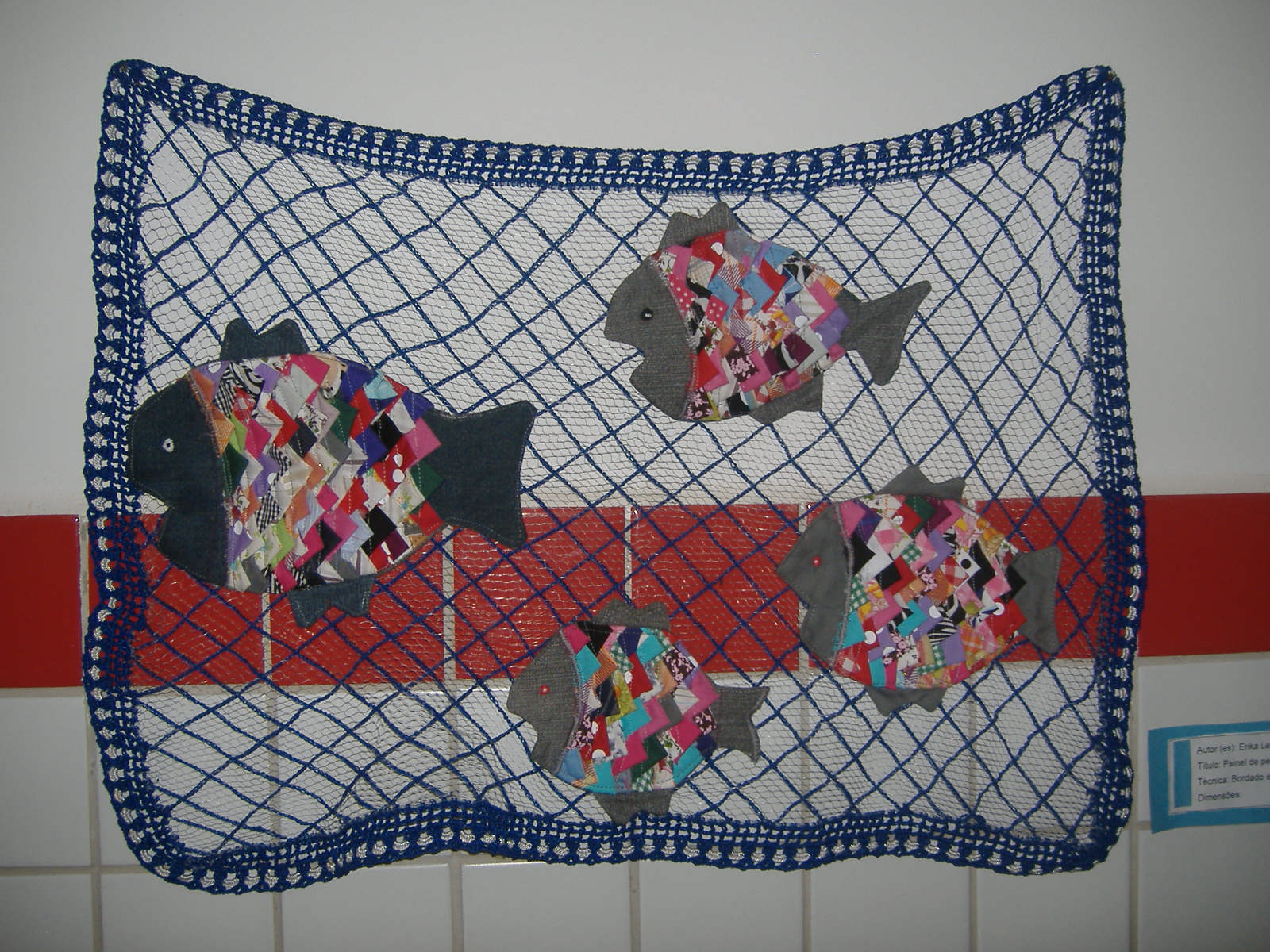 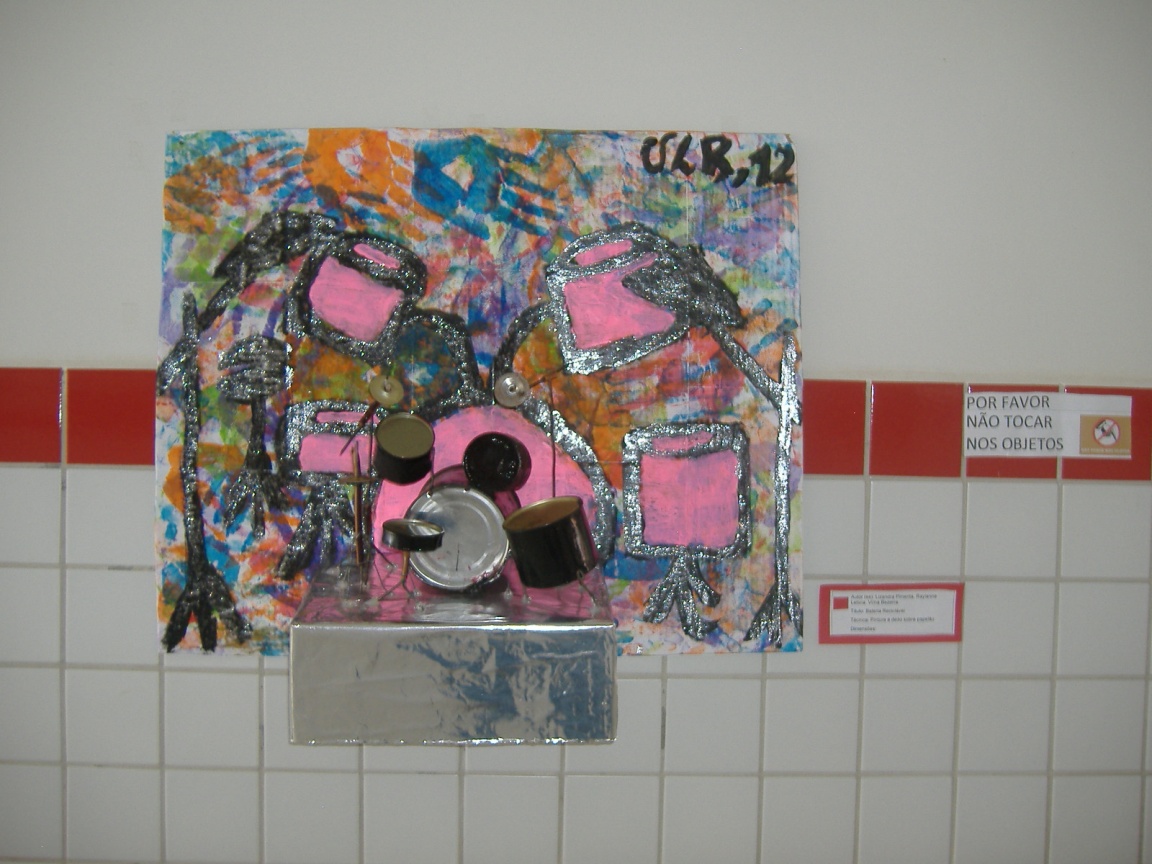 Relevos
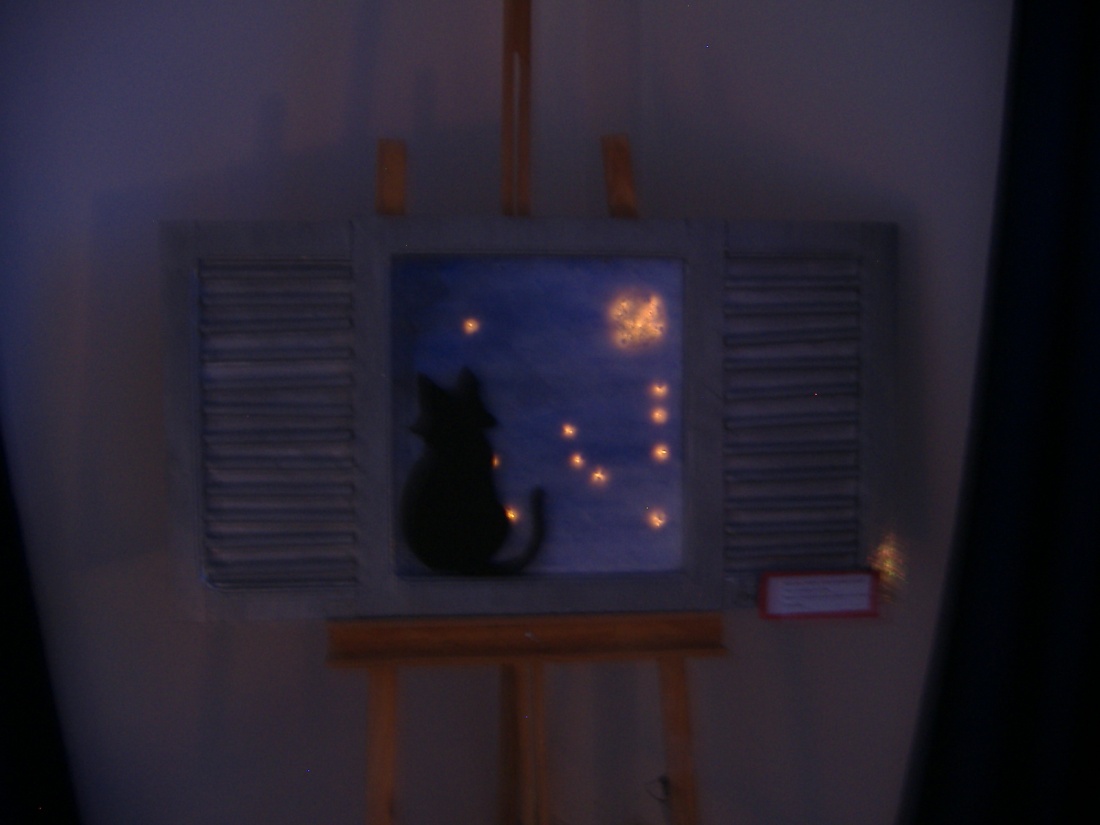 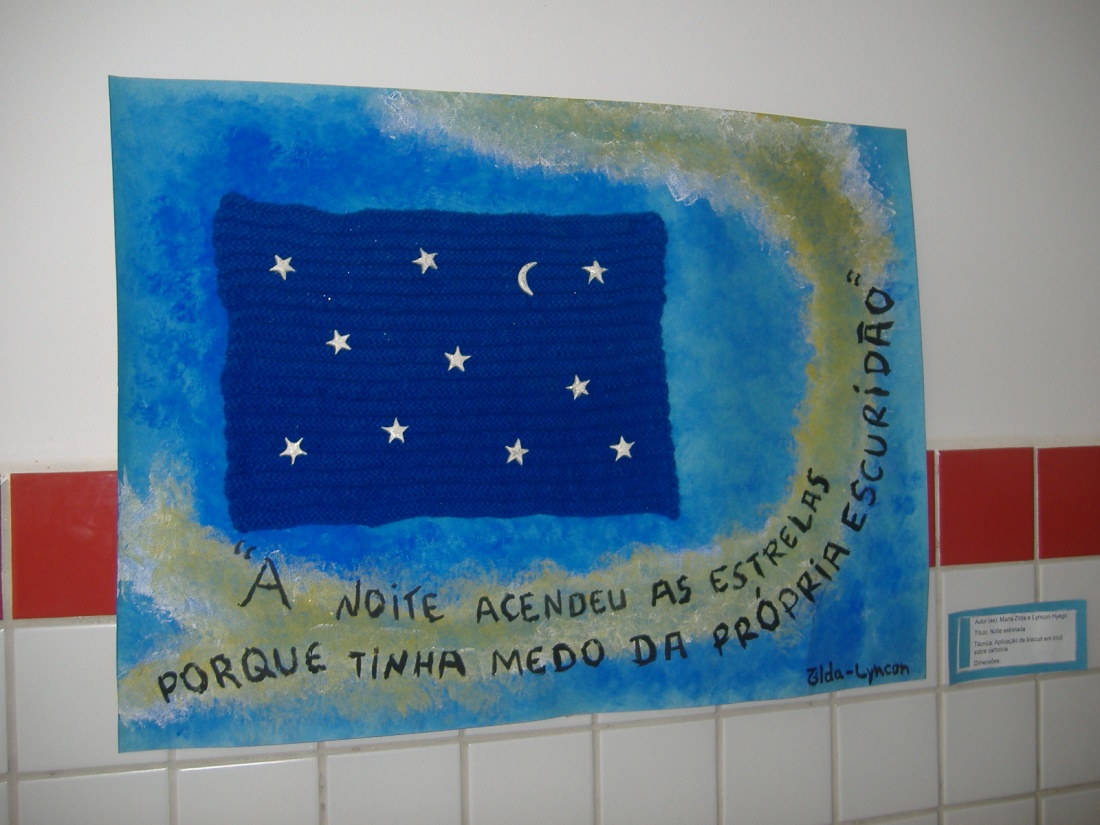 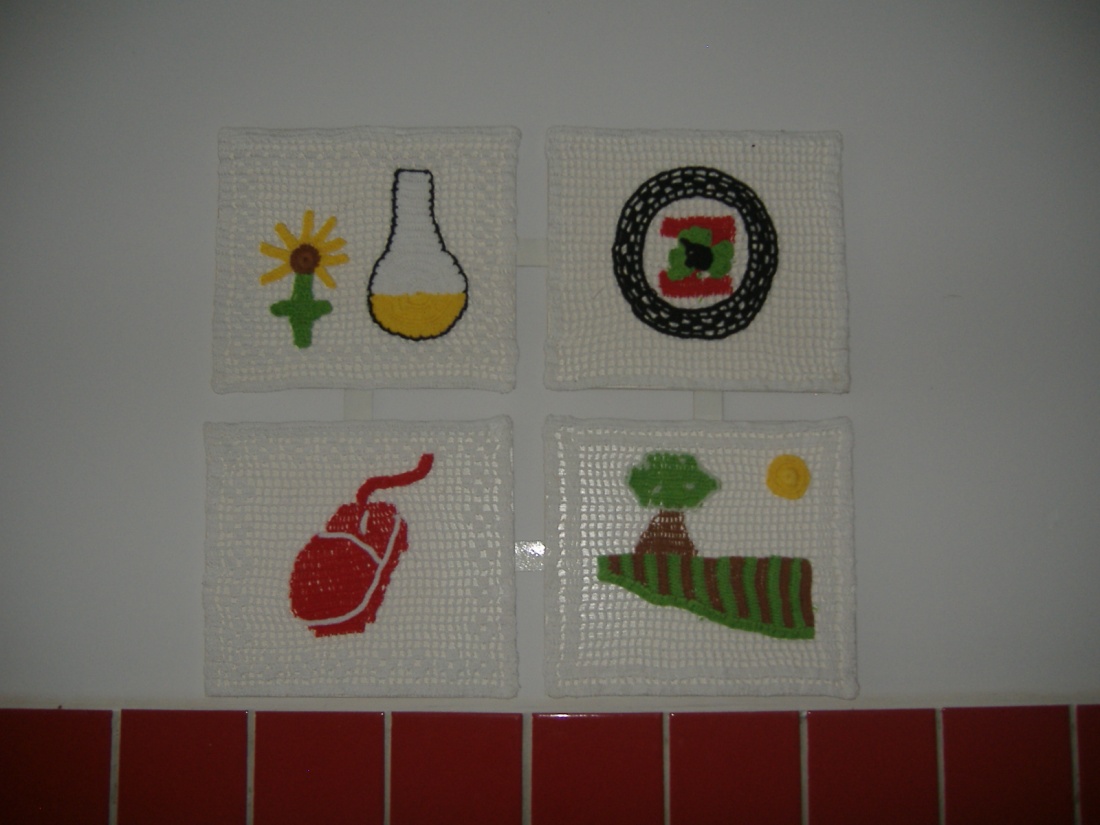 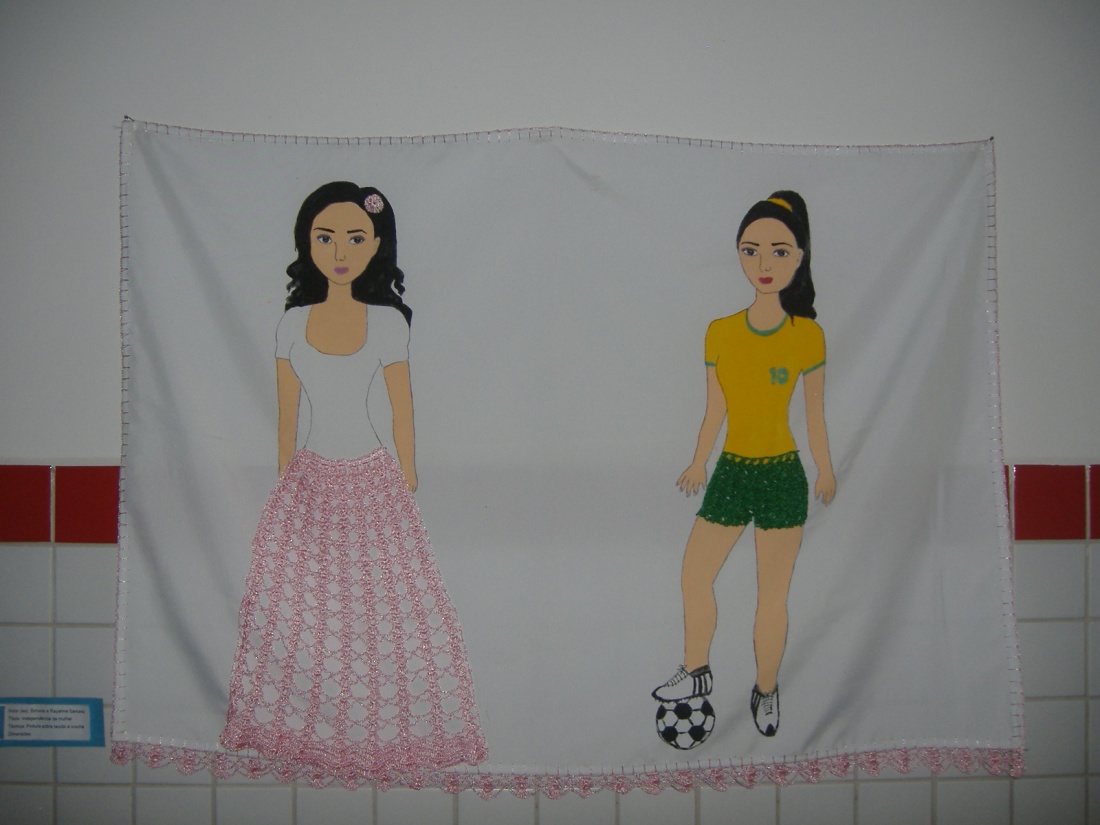 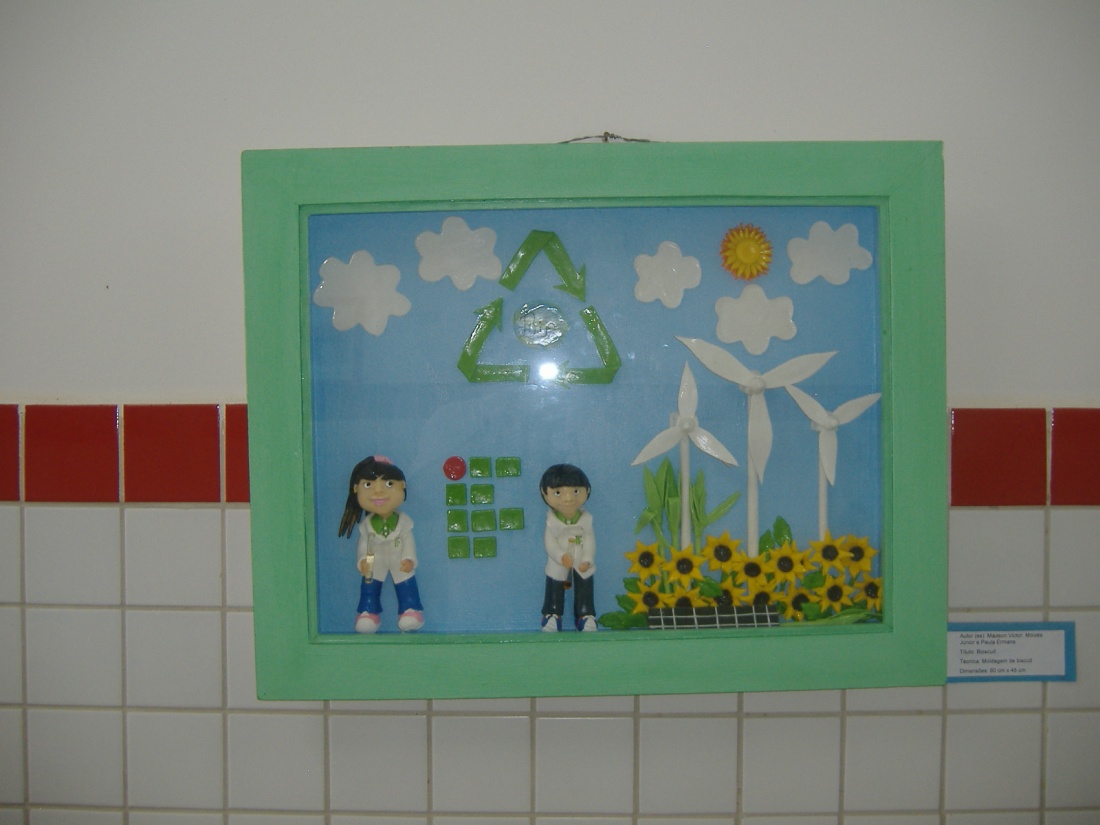 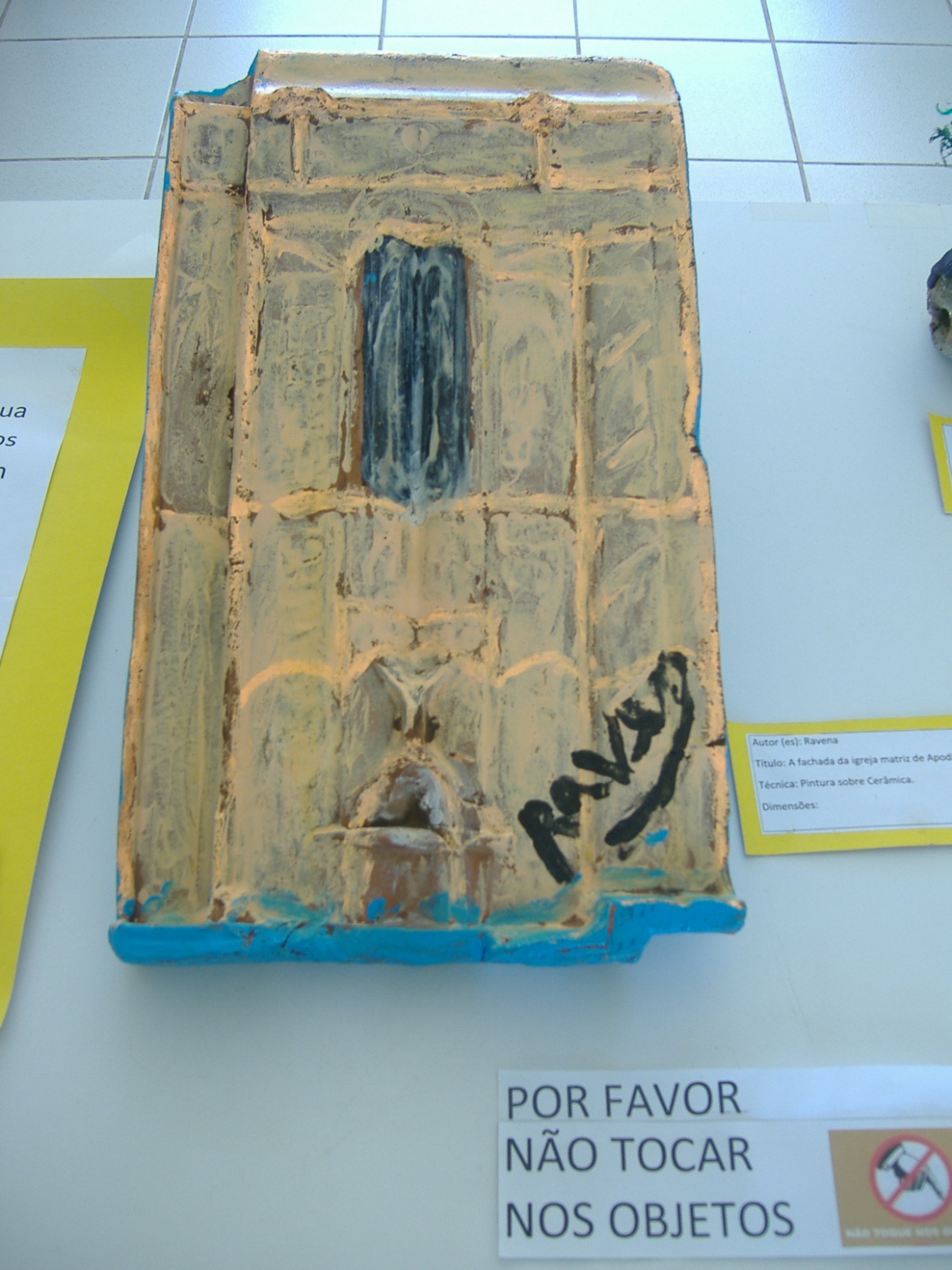 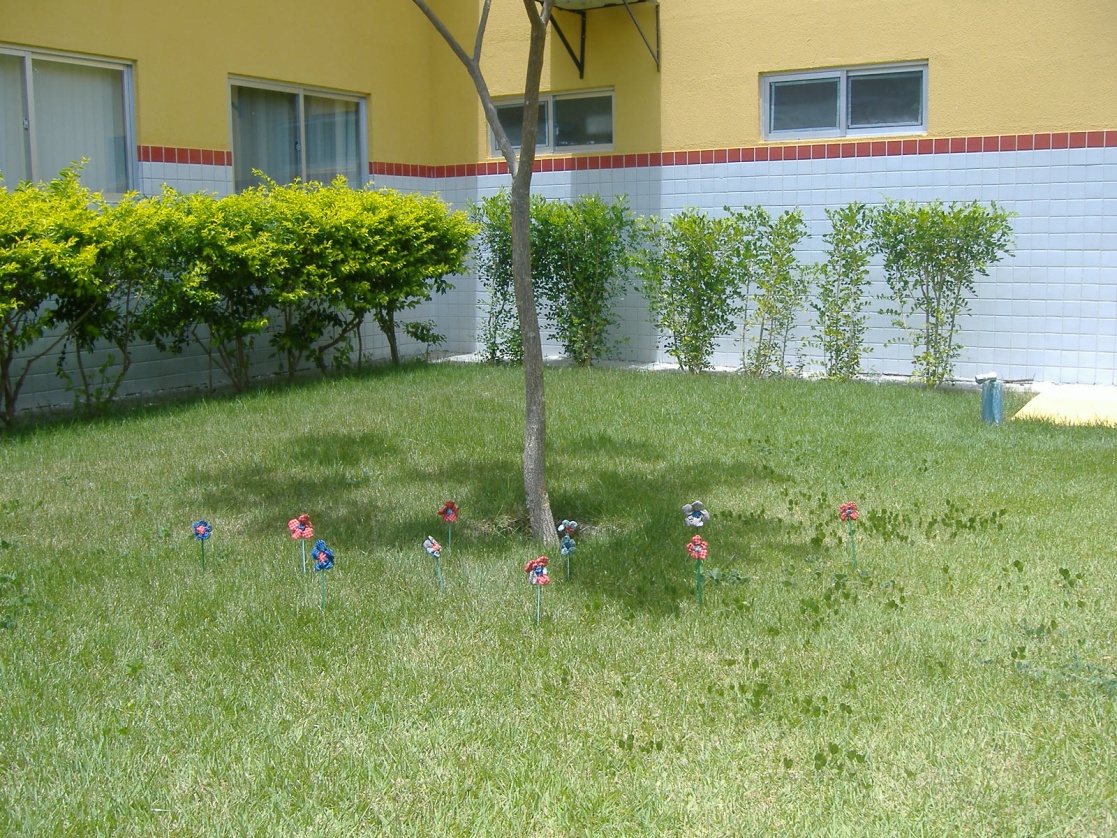 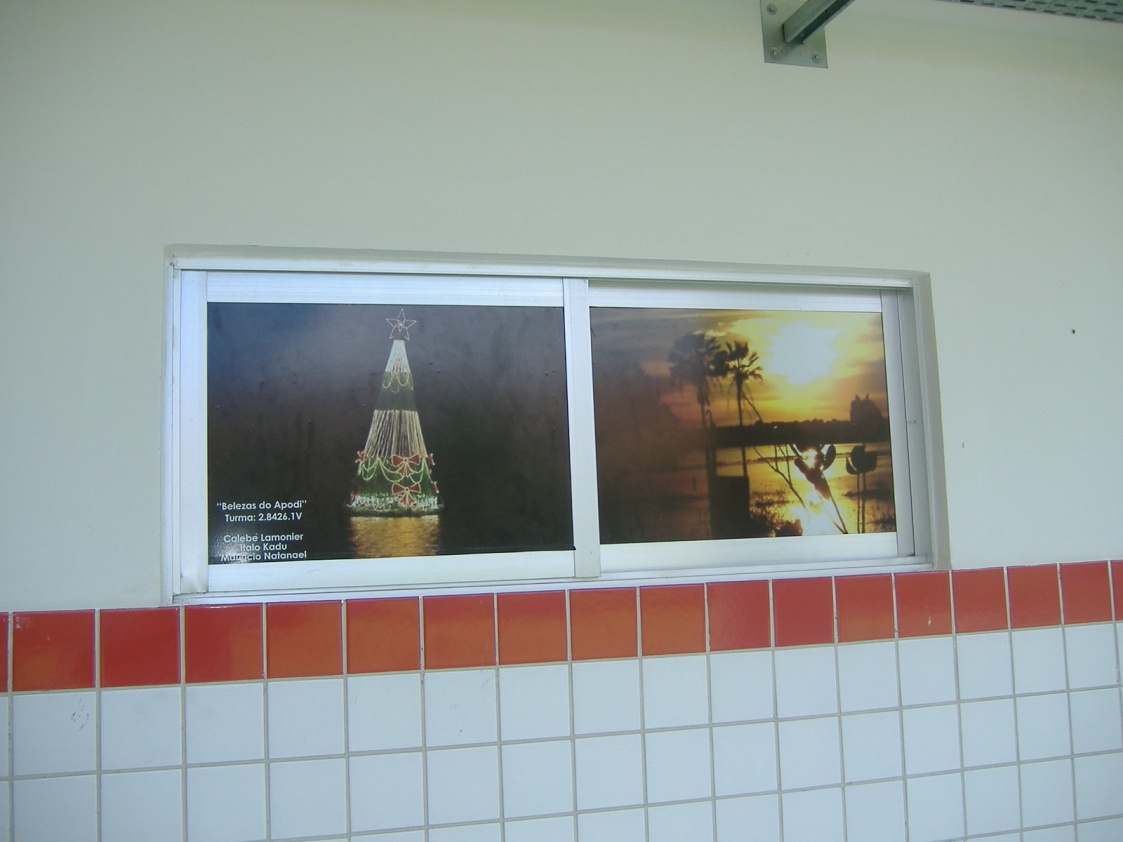 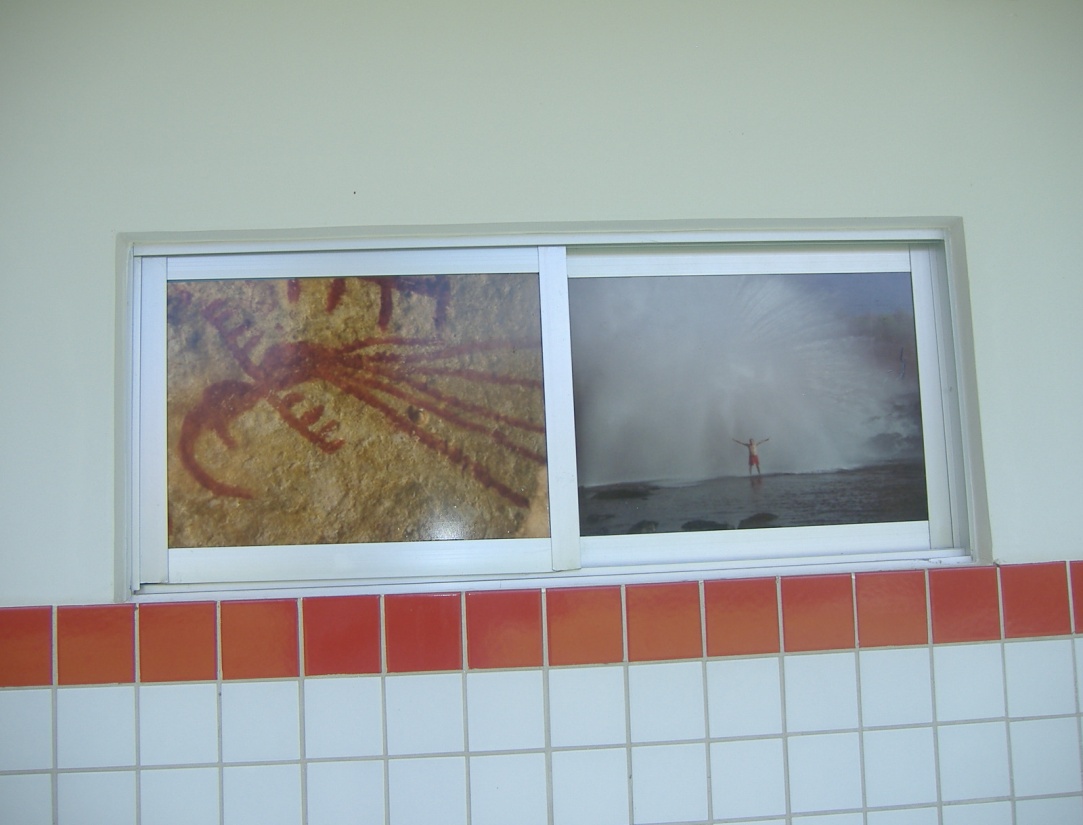 Intervenções urbanas
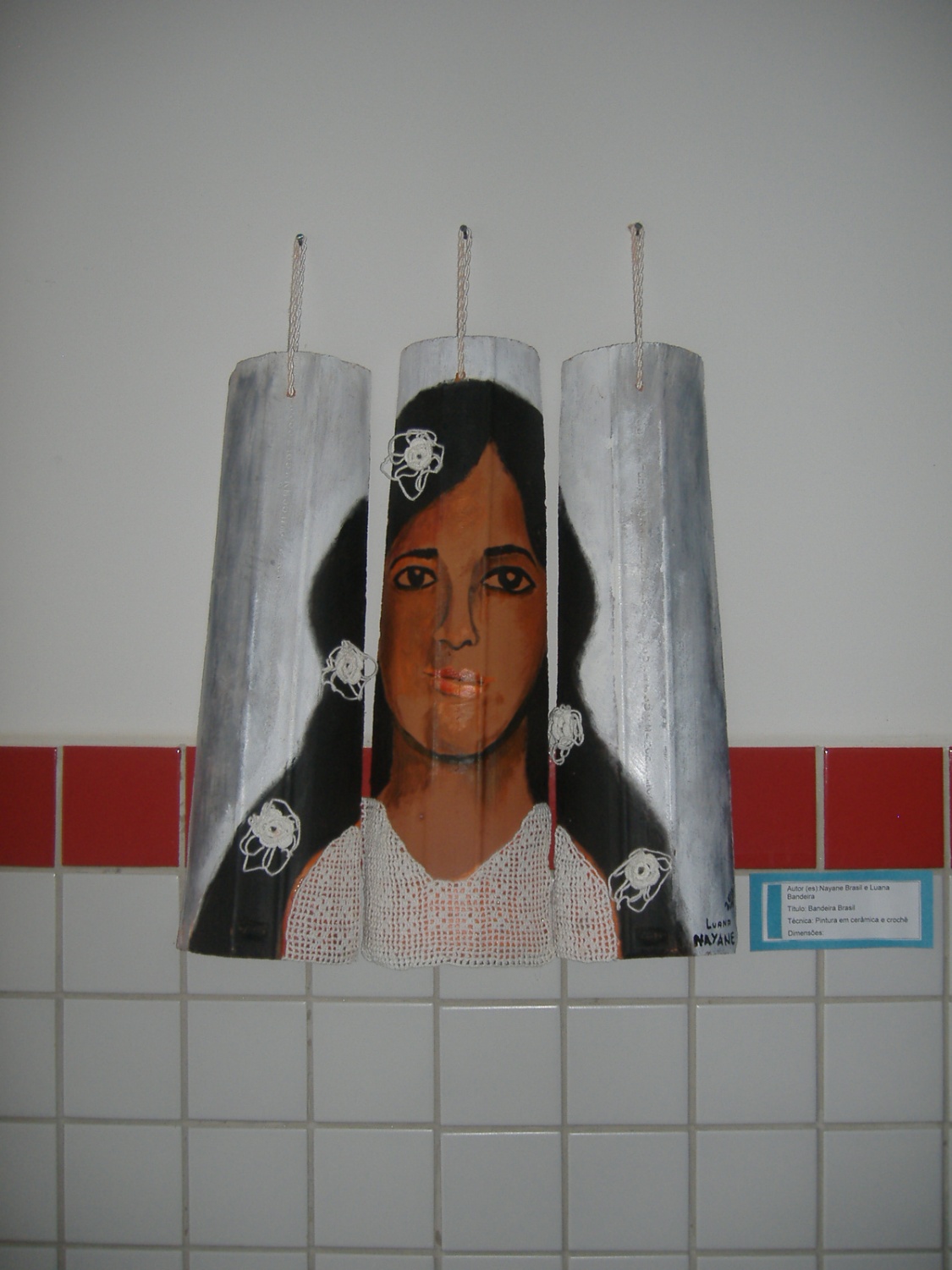 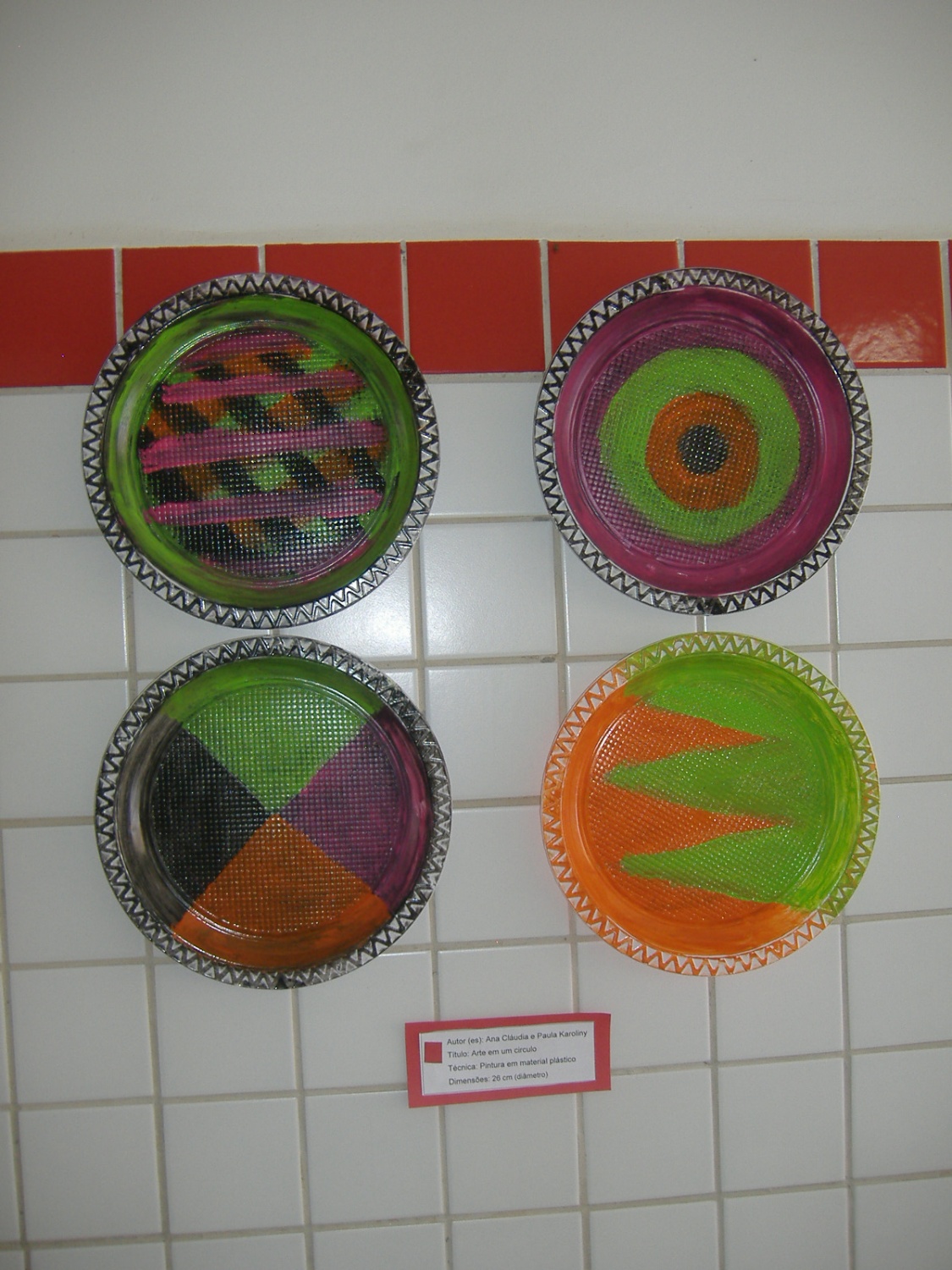 Pinturas
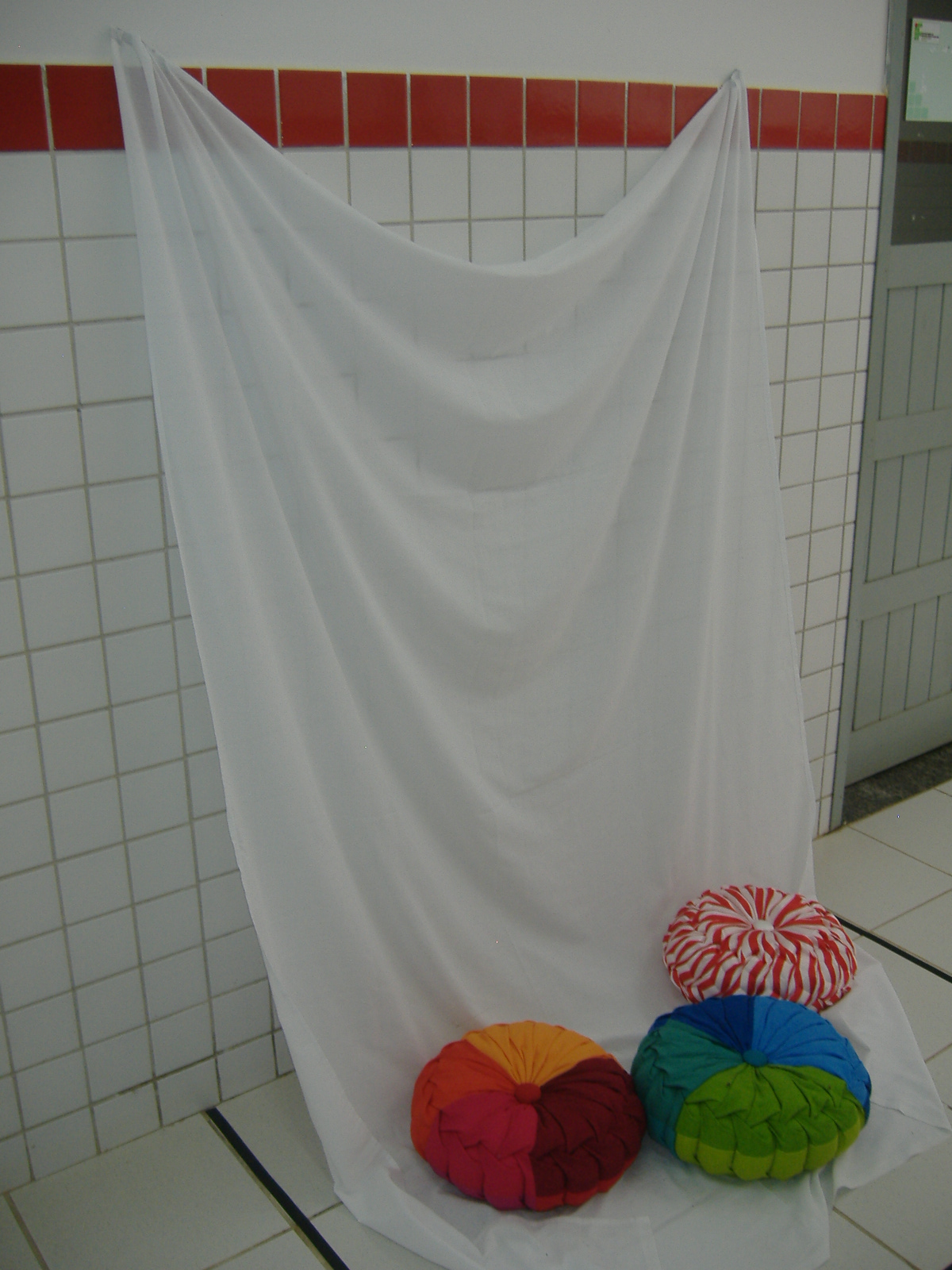 Instalação artística
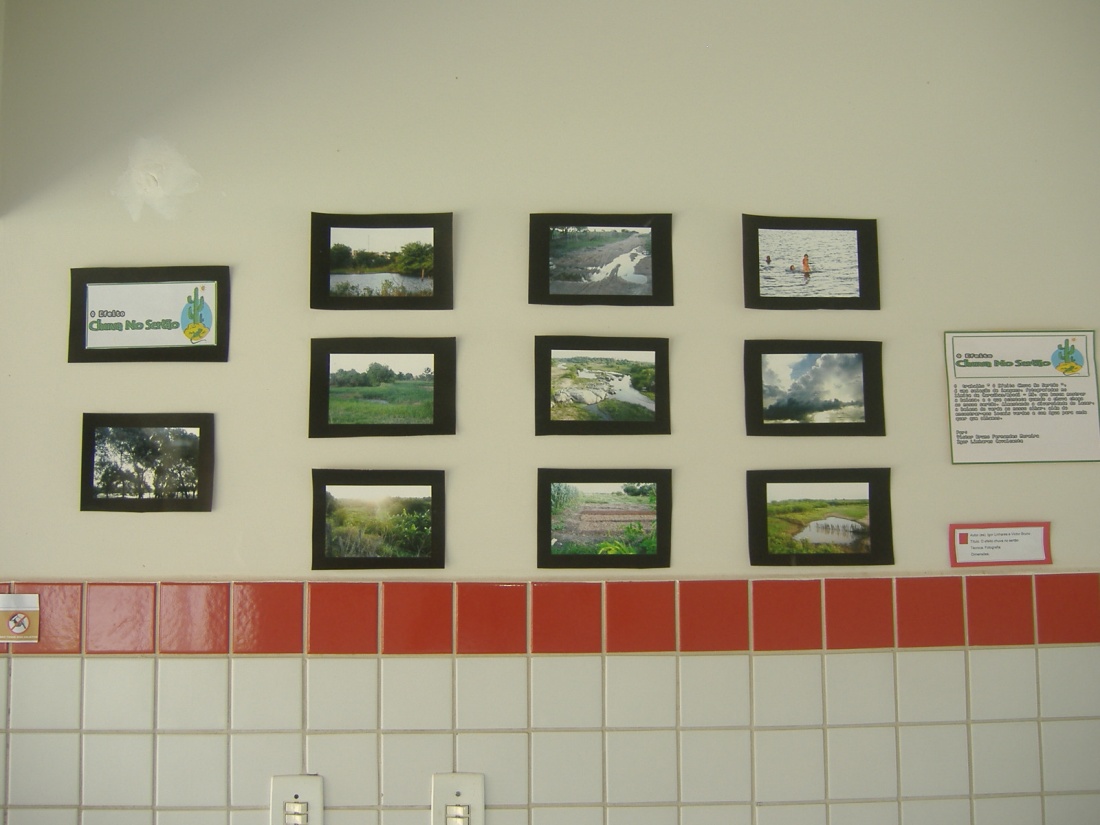 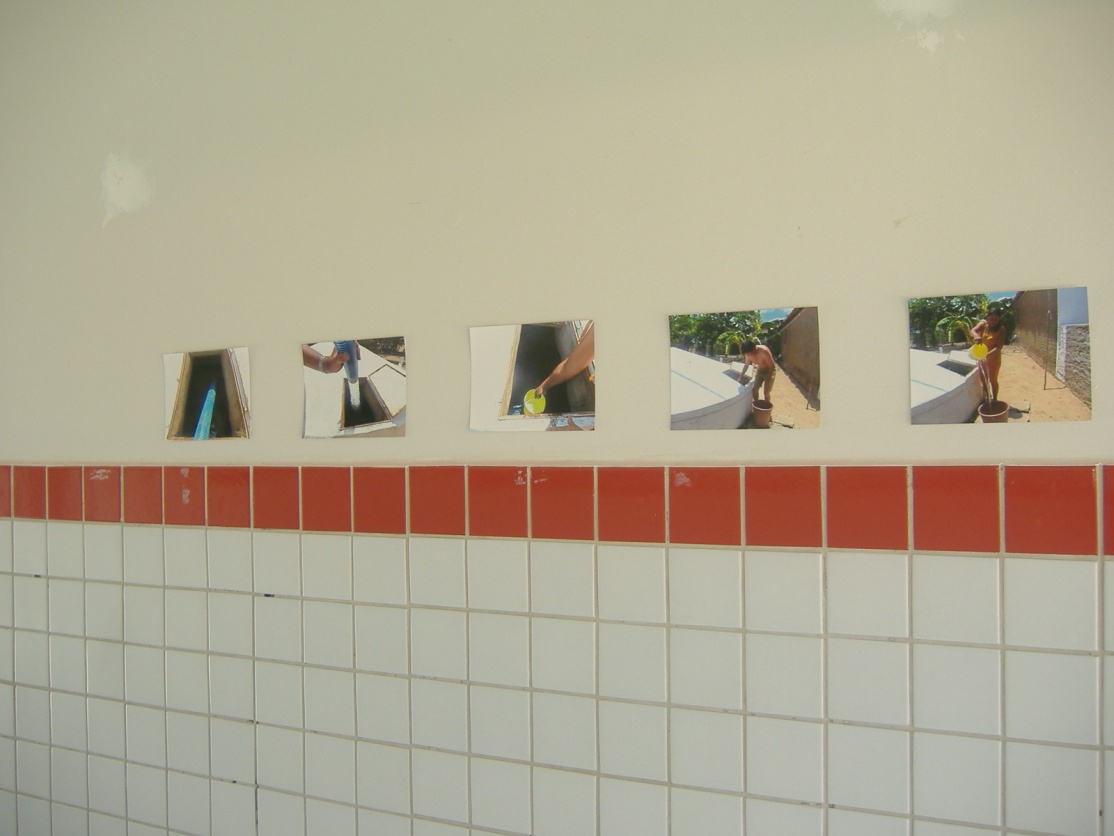 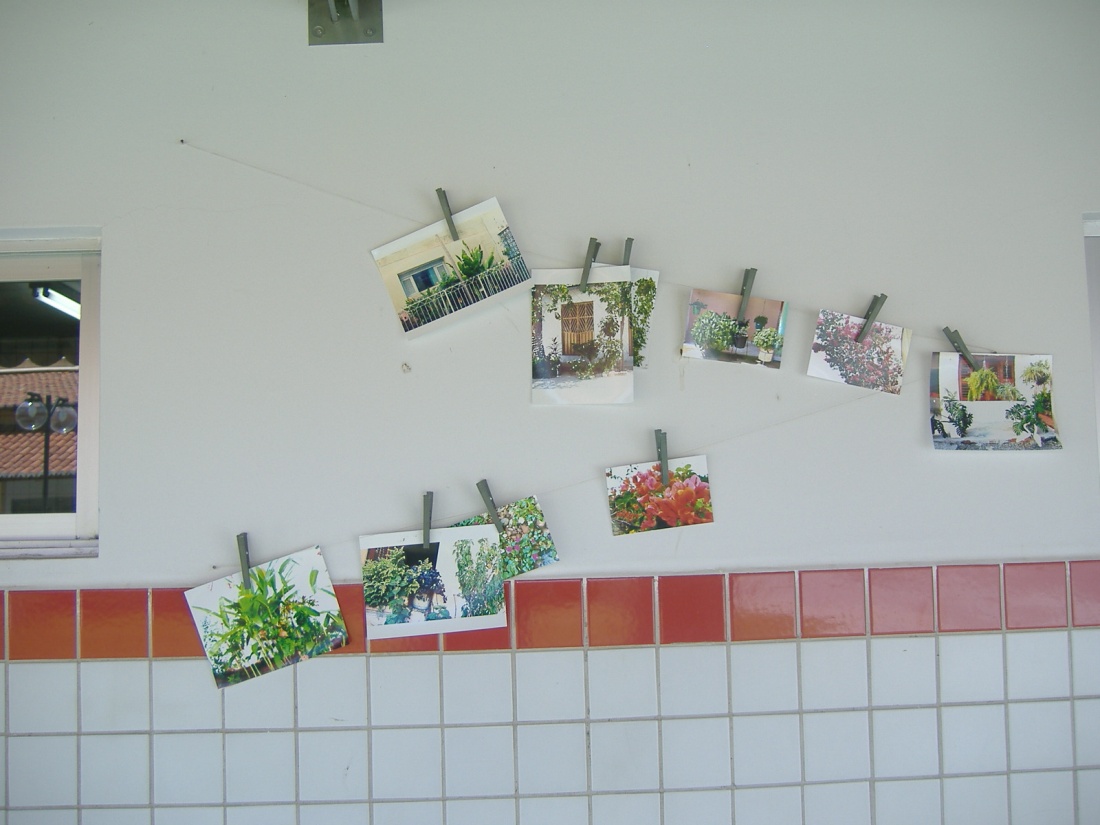 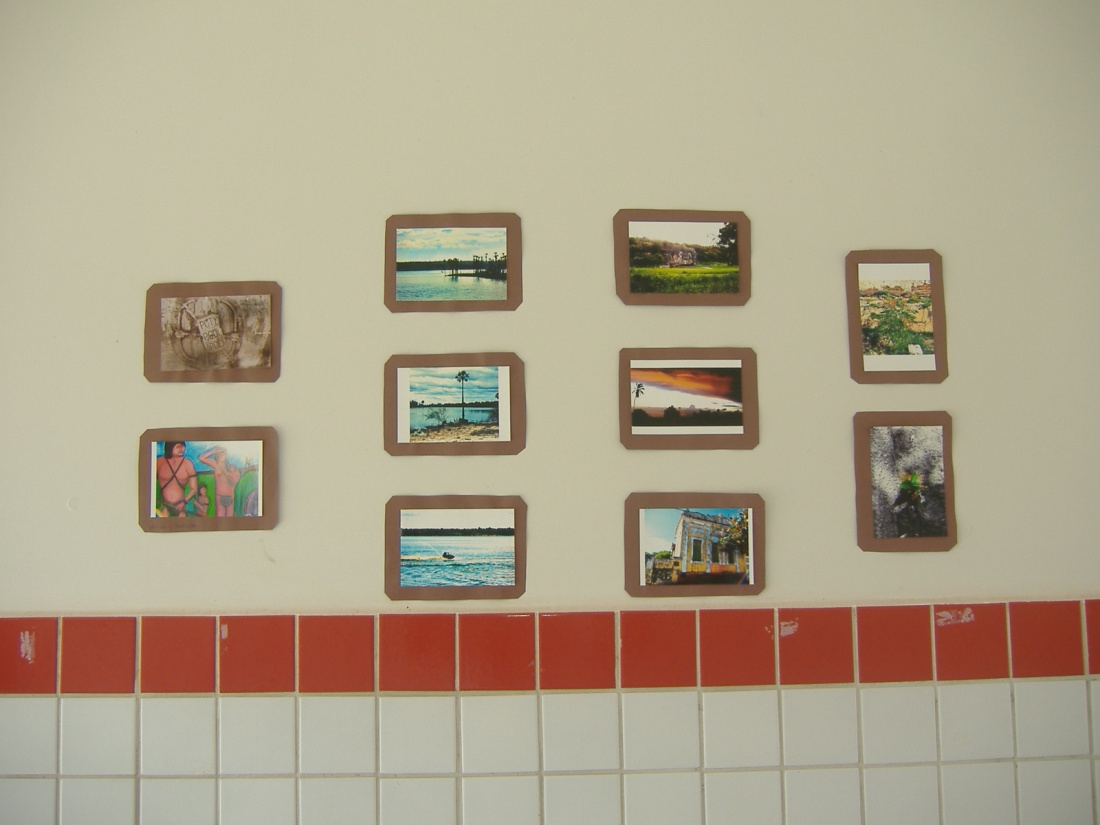 Fotografia
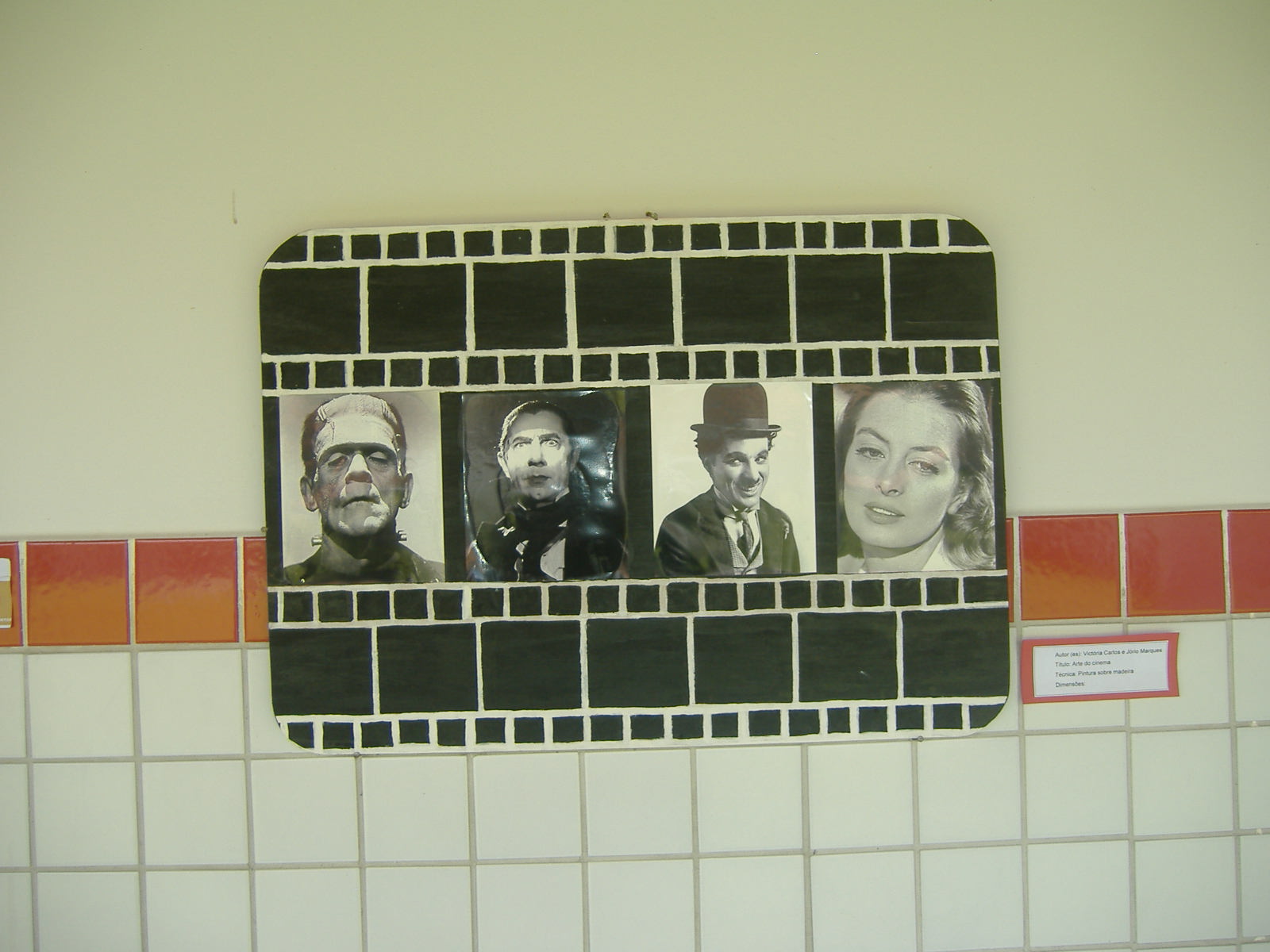 Colagem
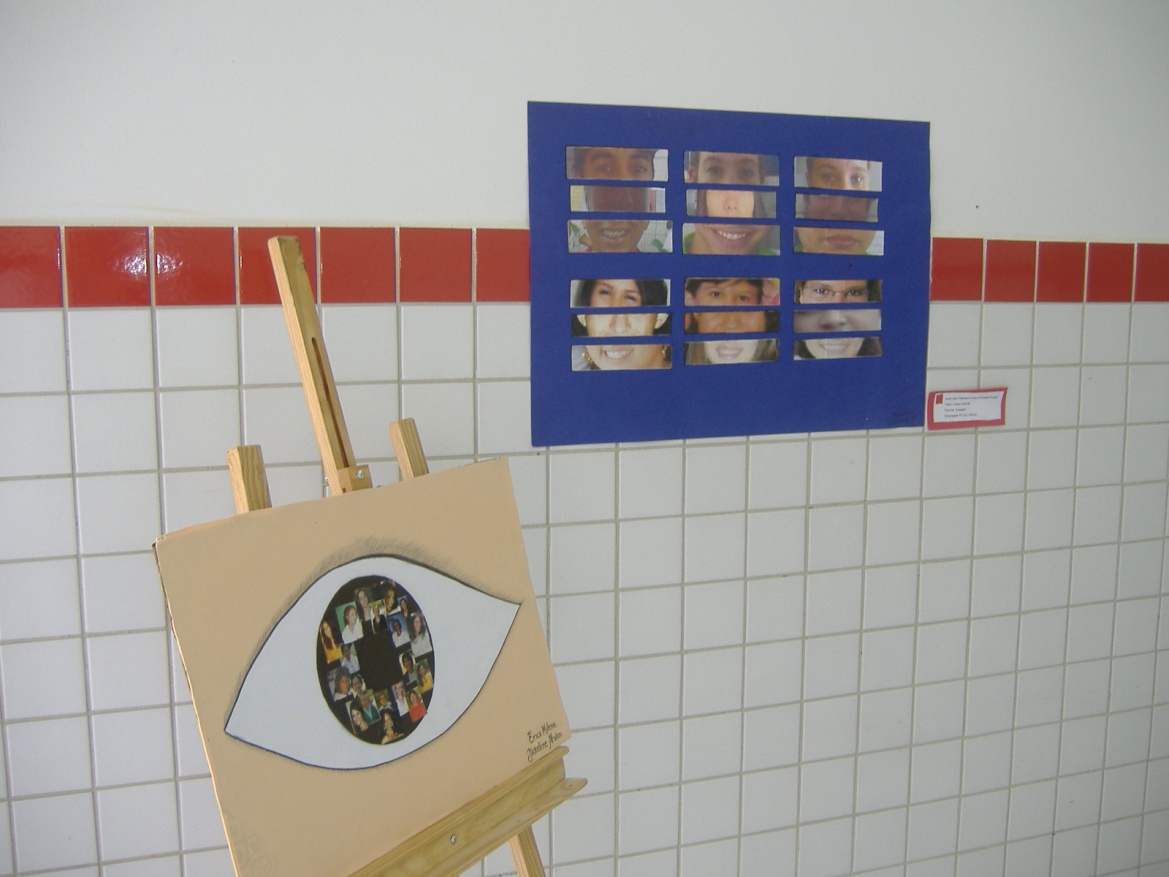 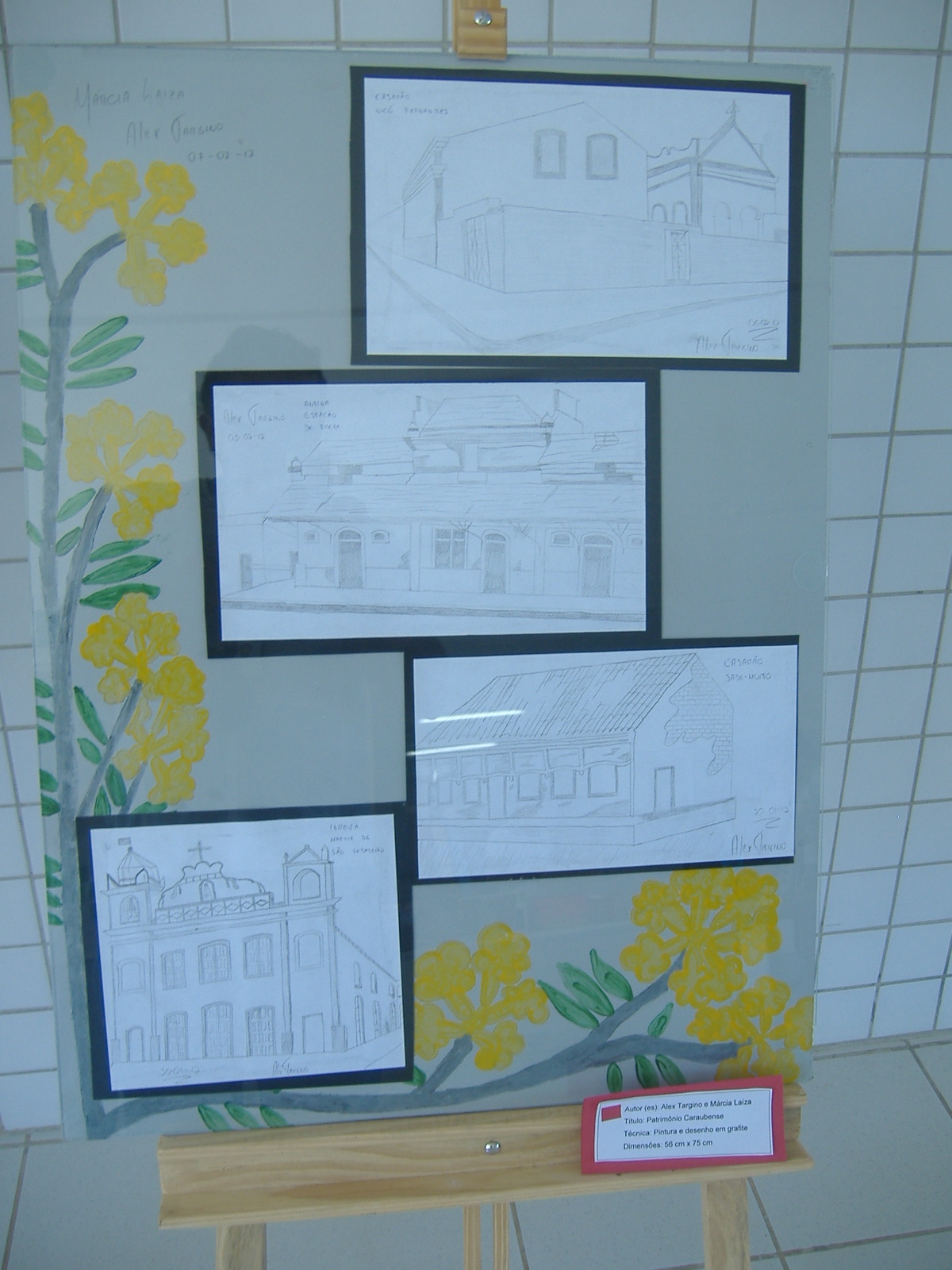 Desenho
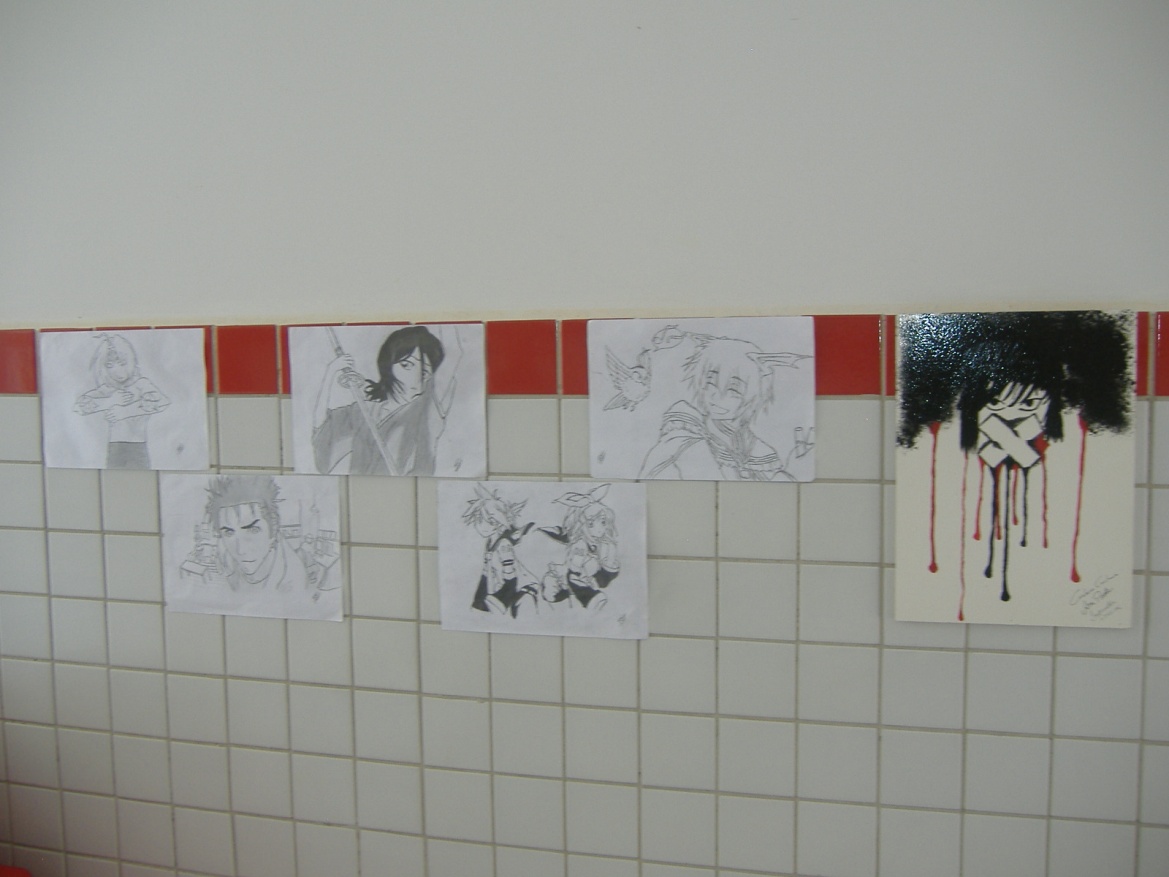